Сабақтың тақырыбы: «Мағжан ұлы ақын»
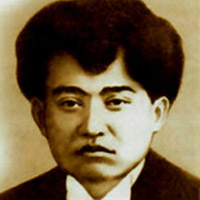 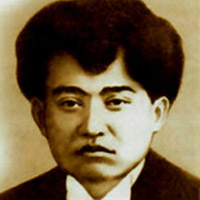 Сабақ мақсаты:
диалогке қатысушылар коммуникативтік жағдаяттың талаптарына сай «сөйлеуші →тыңдаушы» позицияларын еркін ауыстыру (7.А5.)
прозалық және поэзиялық шығармалардағы кейіпкердің іс-әрекетін немесе лирикалық кейіпкердің образын талдау (7.О3.).
Бағалау критерийлері:
Диалогке қатысушылар коммуникативтік жағдаяттың талаптарына сай «сөйлеуші –тыңдаушы» позицияларын еркін ауыстыра алады;
Прозалық шығармадағы кейіпкердің іс- әрекетін талдай алады
Үй жұмысын тексеру
Сұрақ -жауап арқылы жаңа тақырыпқа көшу
Бес арыстың бірі, қазақ халқының белгілі ақыны,жастарға арнап бірнеше өлең жазған, «Жүсіп хан » ертегінің авторы кім?
Мәтіналды жұмыс
Айтылым тапсырмасы
Қазіргі кездегі еліміздегі жастар не істейді? Немен айналысады? Суреттерді пайдаланып, диалог құрастырады.(102 бет) 
ҚБ. мадақтау.
Жазылым тапсырмасы
Жеке жұмыс
Оқулықтағы 4-тапсырма
«Сөздік эстафетасы» ойыны ойнатылады
«Ұлы» сөзінің синонимдерін пайдаланып, диаграмма толтырады
дескриптор;:
Ұлы сөзінің синонимін табады
Диаграмманы толтырады
ҚБ. Дескриптормен бағалау.
Мәтінмен жұмыс
Мәтінді түсініп оқу
Мәтінді пайдаланып,сөйлем аяқтап жазыңдар
Мағжан Жұмабаев 1893 жылы...
Ақын Шығыс әдебиетінің даналары...
Мағжан Омбыдағы...
Ол ана тілінің...
Дескриптор: 
Мәтінді түсініп оқиды;
Сөйлемдерді мәтіннен тауып, аяқтап жазады
ҚБ қол соғу
Мәтінсоңы жұмыс
6-тапсырма, 104 бет
Мәтінге сүйеніп, ақпараттың дұрыстығын тексеріңдер. Түсіндіріңдер
Дескриптор:
Мәтіндегі ақпараттың дұрыс, бұрыстығын анықтай алады;
Оларды түсіндіре алады
Кері байланыс «Бір айналым сөйлесім»
Мақсаты: бүгінгі сабақтан түсінген, көңілге түйген ой түйіндерін айтып шығыңдар
Үйге тапсырма:
Мағжан Жұмабаевтың өмірі мен шығармашылығына байланысты қосымша дереккөздерді пайдалана отырып, 6 сұрақ дайындаңдар.
Рефлексия
«Менің сөзім » әдісі. Бір оқушы тұрып, бүгінгі сабақтан үйренгендерін қорытындылап айтады. Айтып болған соң, басқа бір оқушының атын атайды. Сөзді сол оқушы жалғастырып, сабаққа рефлексия жасайды.